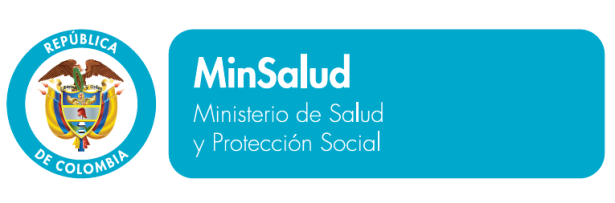 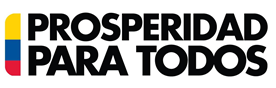 Ministerio de Salud y Protección Social
Audiencia Pública de Rendición de Cuentas 2013

                                              Bogotá, febrero 25 de 2014
Los problemas de la salud NO dan espera…
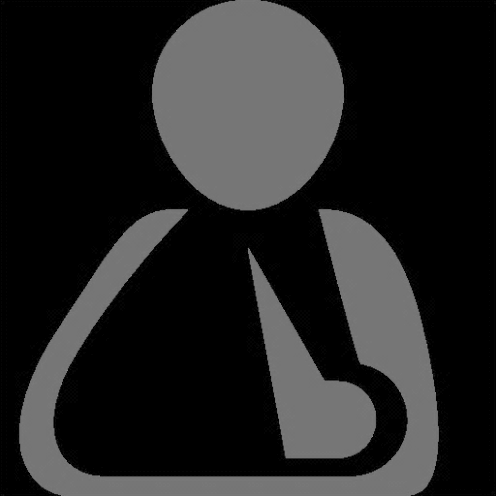 Hoy, el derecho a la salud es una realidad para la gente
Lo que fue noticia en el 2013
Contenido
1. Soluciones para la gente
2. Fortalecimiento institucional
3. Sostenibilidad
1. Soluciones para la gente
230 mil nuevos afiliados al sistema de salud
45,2 millones de afiliados
96% de cobertura
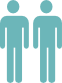 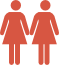 Menos barreras de acceso
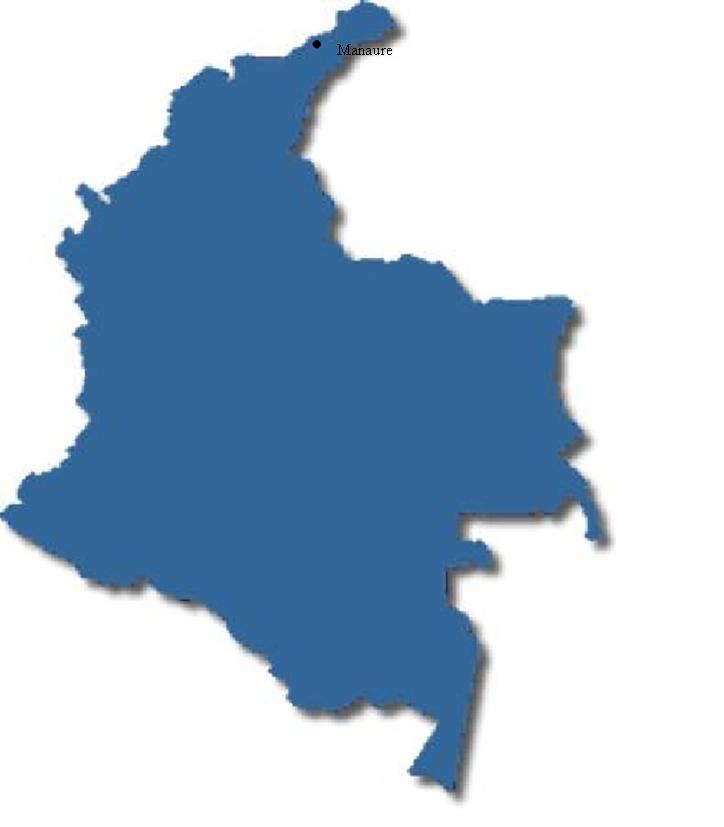 EPS
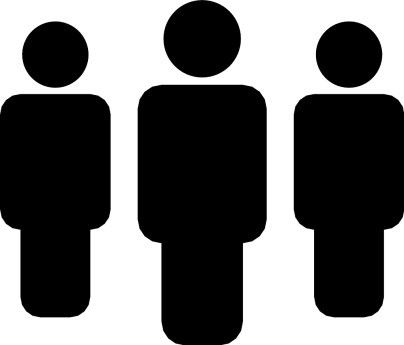 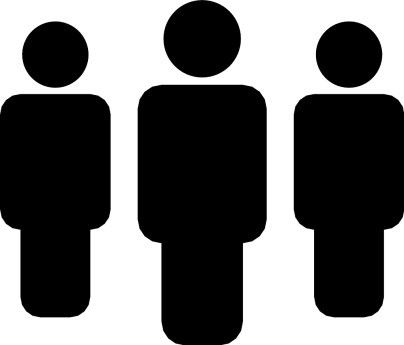 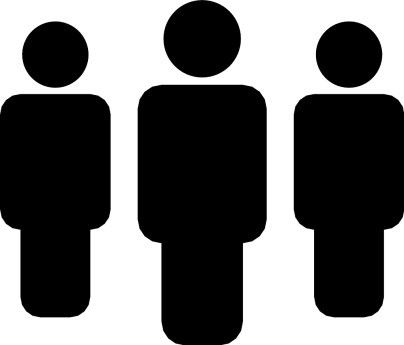 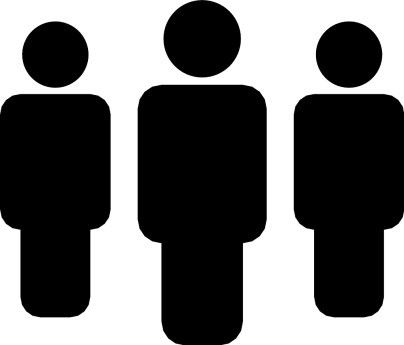 Contributivo
Subsidiado
Movilidad
Los colombianos de niveles I y II del SISBEN puede moverse entre el régimen subsidiado y el contributivo sin cambiar de EPS
Portabilidad
Los colombianos pueden acceder a servicios de salud a través de su misma EPS en cualquier municipio del país
Actualización integral POS - 2013
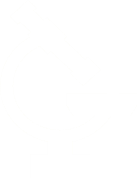 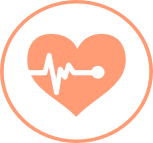 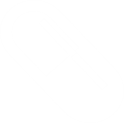 56 medicamentos
5 procedimientos
2 dispositivos médicos
63 tecnologías en salud
Incluyen tratamiento del cáncer, VIH/SIDA, artritis reumatoide, enfermedades cardiovasculares, mentales, neurológicas, respiratorias, diarreicas agudas (inclusión del zinc a los niños con estas enfermedades), etc.
Actualización POS
Hitos en salud pública
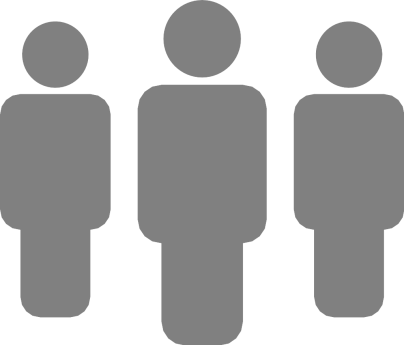 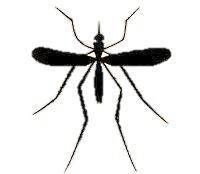 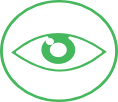 Libre de sarampión y rubéola
Libre de oncocercosis
Primer país del mundo
Disminución de la malaria
Líderes en la estrategia de erradicación en América
Avances en la salud pública
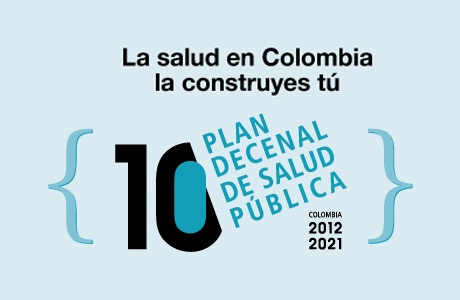 Una ruta clara para la próxima década.
Avances en vacunación
Coberturas superiores a 90% 

 Vacunas contra 19 enfermedades

 Uno de los esquemas más completos de América Latina

 Cuatro nuevas vacunas gratis: 
 Cáncer de cuello uterino, para   
    2,4 millones de mujeres
 Hepatitis A, para 643 mil niños
 Neumococo
 Tos ferina acelular, para 
  gestantes
Control del riesgo
En marcha la política para el control integral del cáncer
Atención
Detección temprana
Plan Decenal para el Control del Cáncer en Colombia 2012- 2021
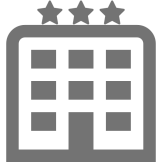 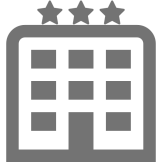 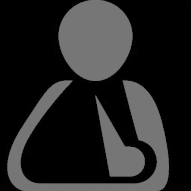 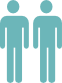 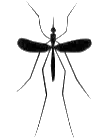 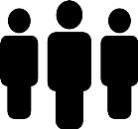 Formación talento humano
Seguimiento e información
Estrategia de seguimiento cáncer infantil
Avances en calidad
Guías de práctica clínica

25 guías de práctica clínica basadas en la evidencia, en temas de interés para el país:
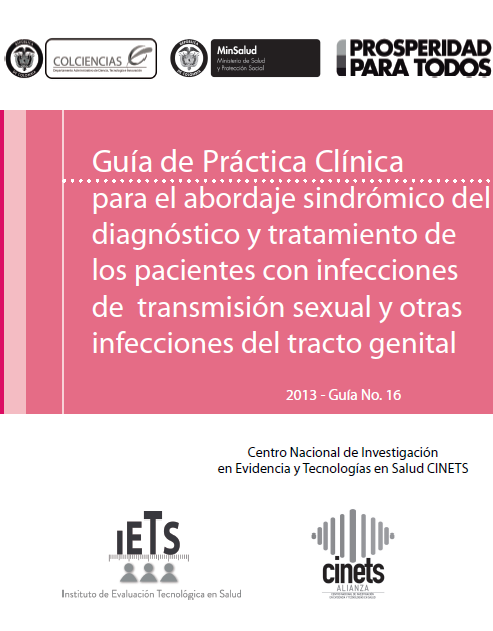 Salud infantil y salud materna

 Enfermedades crónicas

 Salud mental

 Infecciones de transmisión sexual
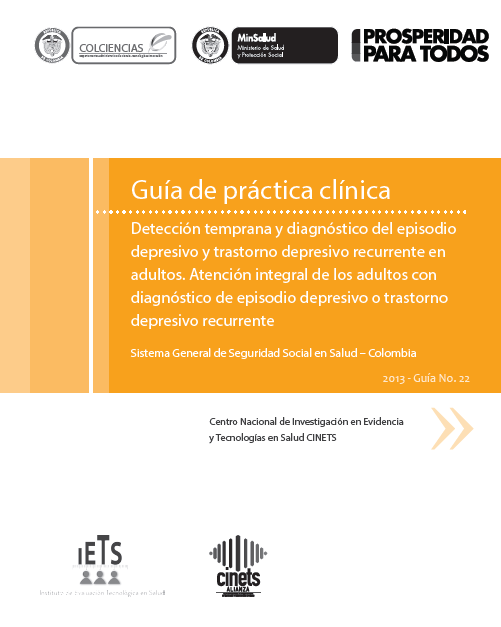 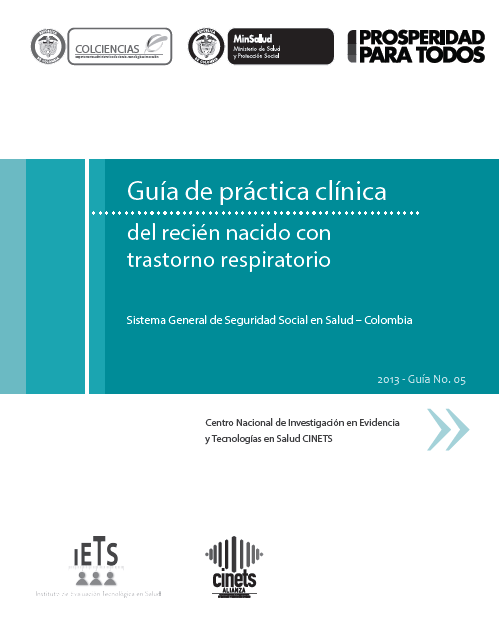 Acceso a medicamentos más baratos
9 mil medicamentos controlados. 



Nueva metodología a partir de precios internacionales.
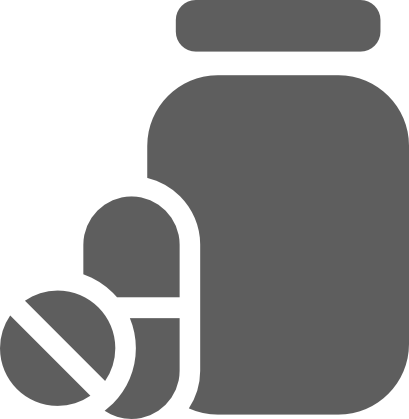 - 40% de ahorro promedio
2. Fortalecimiento institucional
Sector con mayores cambios institucionales
Fortalecimiento:
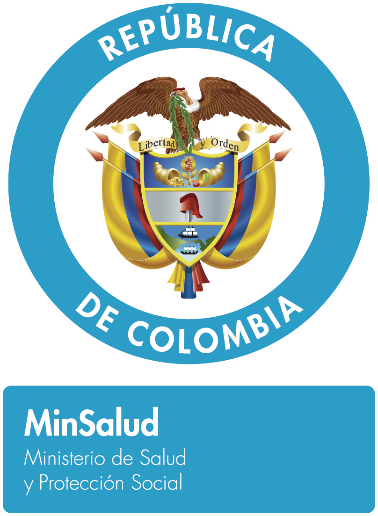 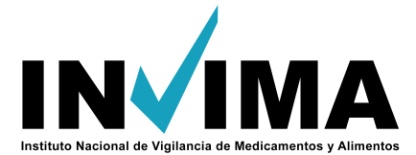 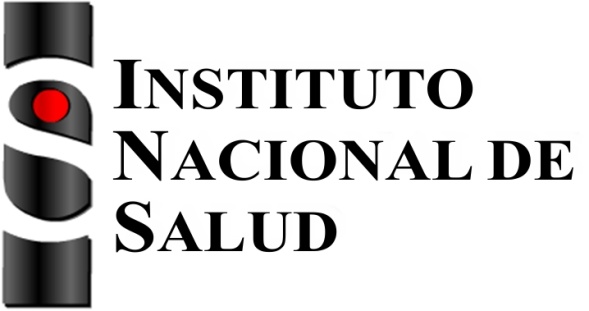 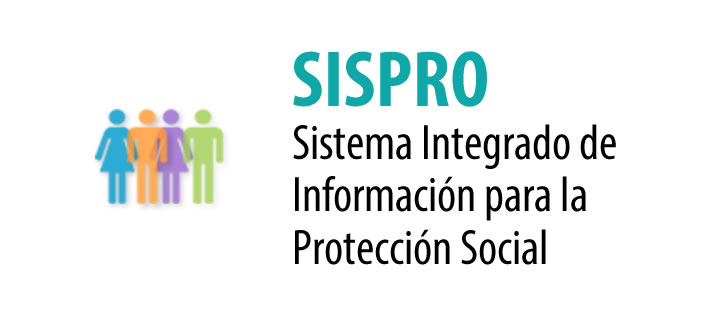 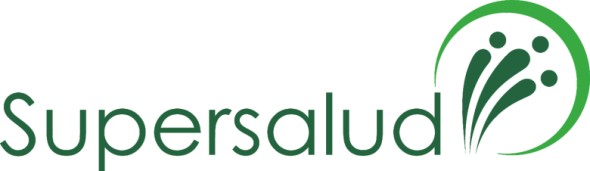 Traslado de competencias y procesos pensionales
355 municipios con IPS fortalecidas
$149 mil millones para el programa de saneamiento fiscal y financiero en 16 departamentos.  El proceso se ejecuta a través de Ministerio de Hacienda, Dirección de Apoyo Fiscal. 

$104 mil millones para dotación e infraestructura de hospitales públicos
186 ambulancias fluviales y terrestres y dotaciones que benefician a 318 municipios
11 IPS con reforzamiento estructural  por vulnerabilidad sísmica
55 IPS beneficiadas en el programa para el fortalecimiento de su capacidad instalada 


$200 mil millones para la inversión de los hospitales por la línea de redescuento con tasa compensada de FINDETER.
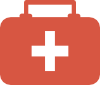 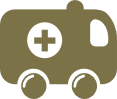 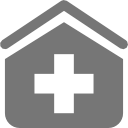 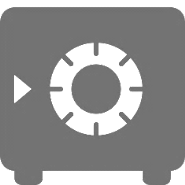 Ley estatutaria de salud
Aprobada en junio de 2013
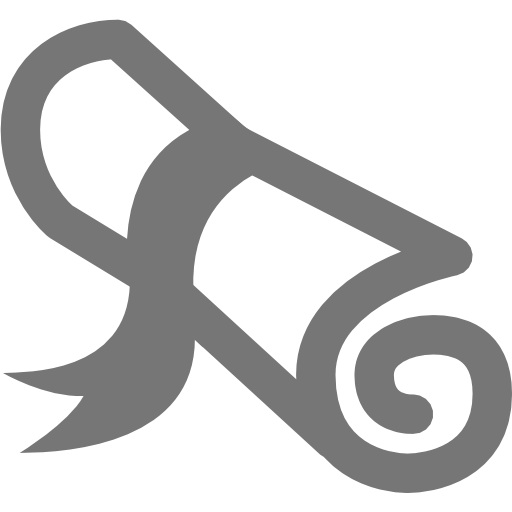 OBJETO 
Garantizar el derecho fundamental a la salud, regularlo y establecer sus mecanismos de protección.
NATURALEZA  Y CONTENIDO

 Consagra la salud como un derecho fundamental
 Define el contenido del derecho
 Separa los servicios de salud de los sociales
 Define la autonomía médica
3. Sostenibilidad
Estrategia de estabilización del sistema
Mejorar ingresos
   y controlar el gasto
Control del recaudo (Decreto 4023) 
Nuevos recursos (Nación, CCF)
No POS (precios de medicamentos y mejor auditoría)
Actualización del POS
Depuración de la base de afiliados
2013: $4,05 bill.
Flujo de Recursos
Giro directo (Ley 1438)
2013: $7,51 billones
Aclaración de cuentas
 Pago deudas del subsidiado
 Pago de deudas del contributivo
 Copra de cartera
Saneamiento
2013: $1,42 bill.
Periodo 2011 – 2013 ($2,7 billones)
6. Medidas de Saneamiento
Giro Directo
Sub s 
i d
I
ado
ET
EPSs
IPS
POS 
Decreto 1080
Pagos $345 mil mll.
% Avance 61%
POS 
Compra de Cartera
Pagos $109. mil mll.
No POS 
Pagos $1.07 billones
% Avance 90.6%
Con
T
R
I
Bu
T
I
vo
Fosyga
EPSc
IPS
POS 
Compra de Cartera
Pagos $183 mil mll.
No POS 

Pagos $1 billón
Periodo 2013 ($1,4 billones)
6. Medidas de Saneamiento
Giro Directo
Sub s 
i d
I
ado
ET
EPSs
IPS
POS 
Decreto 1080
Pagos $167 mil mll. Ejecución 2013
POS 
Compra de Cartera
Pagos $109 mil mll.
No POS 
Pagos $225 mil mill.
Con
T
R
I
Bu
T
I
vo
Fosyga
EPSc
IPS
POS 
Compra de Cartera
Pagos $183 mil mll.
No POS 

Pagos $600 mil mll.
Compra de cartera
Retos 2014
Jose Norman Salazar Gonzalez de Manizales: Es importante que en el proceso de rendición pública de cuentas el señor Ministro tenga en cuenta entre otras temáticas importantes los temas de política pública de envejecimiento y vejez, discapacidad, víctimas, genero, familia.
@
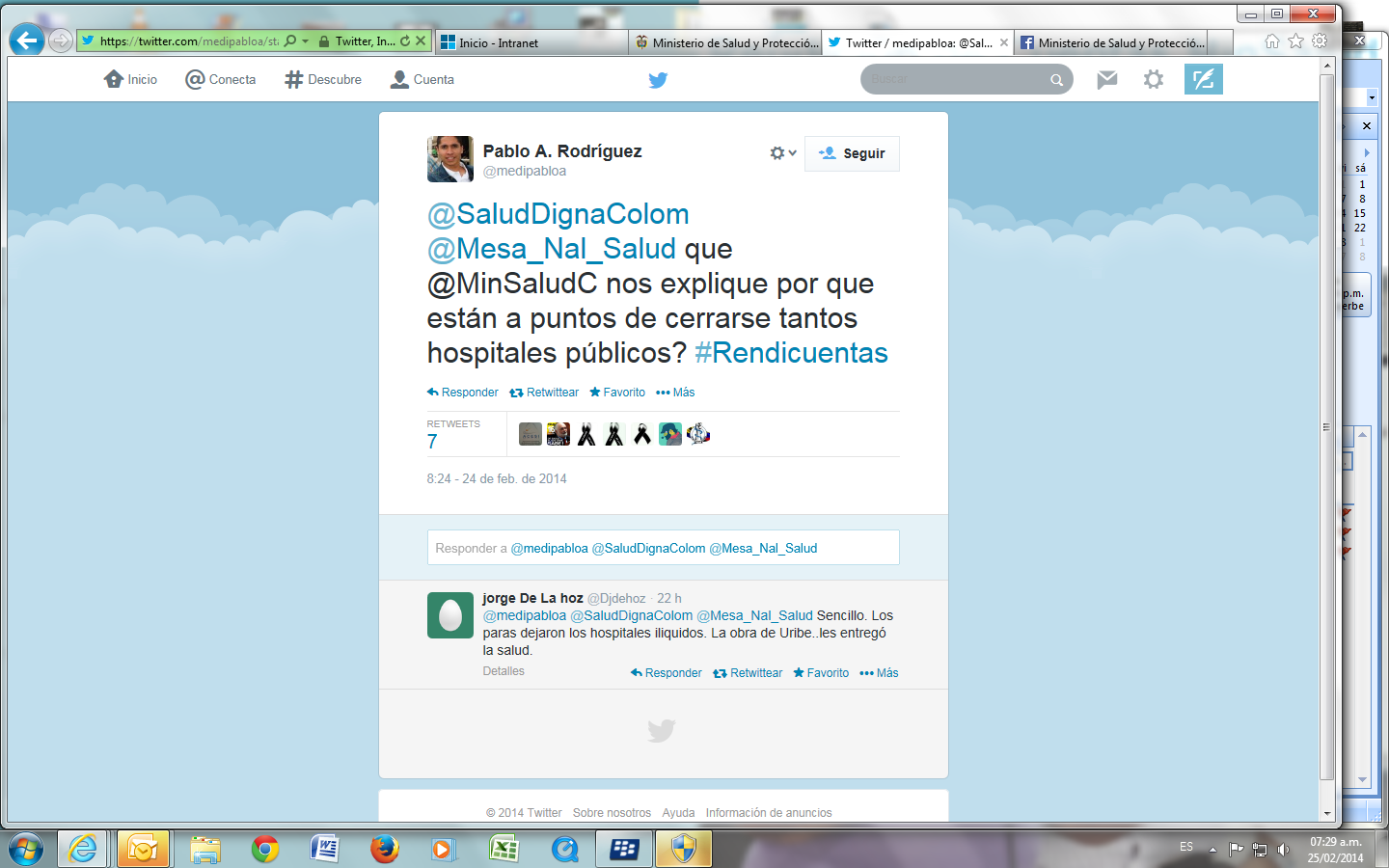 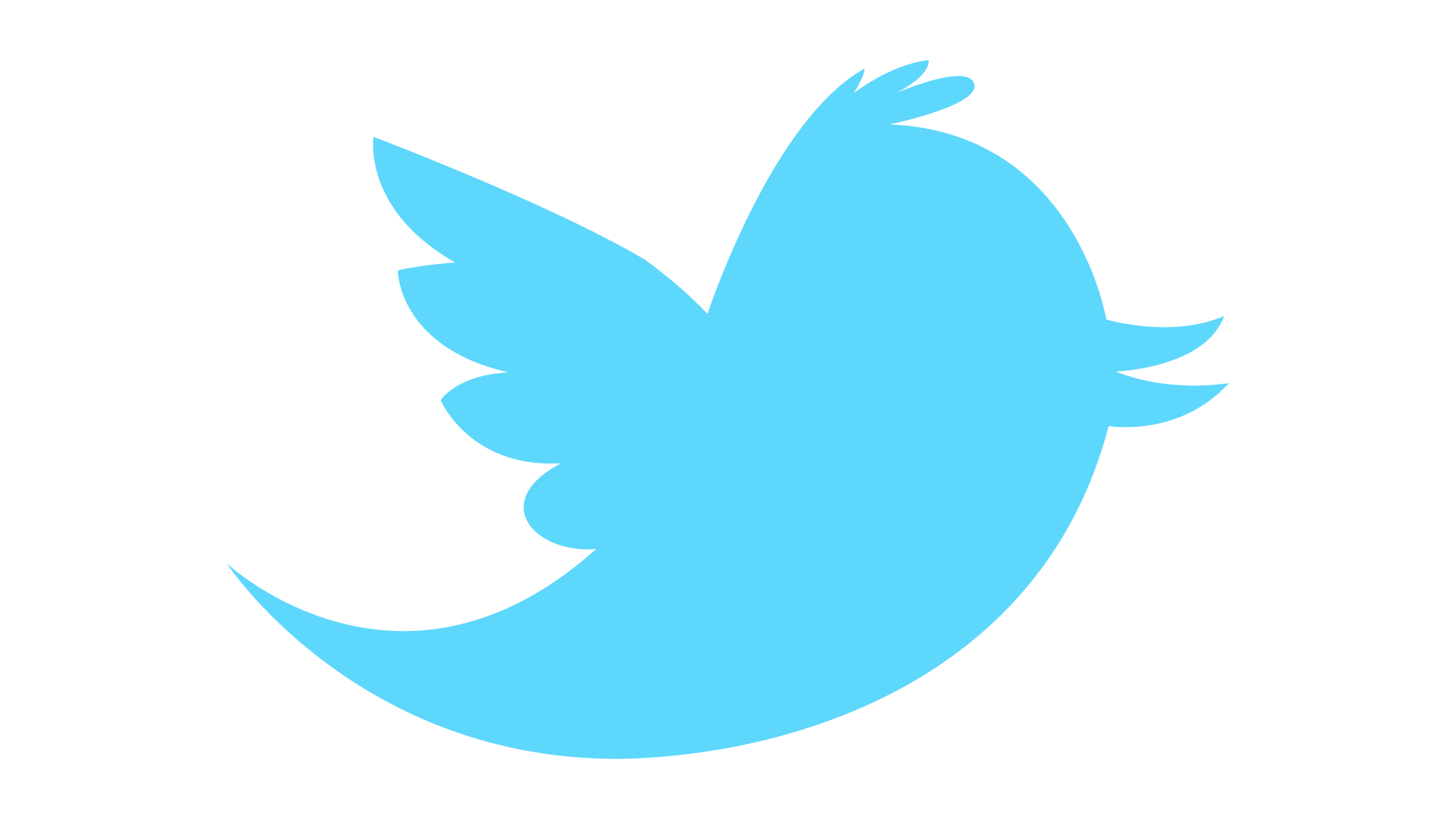 Úrsula Mora, Bogotá:
Al tener en cuenta el precio de los medicamentos, se tomaron fue los CUM, pero como piensa el Ministerio verificar que lo que eso cause es que se incite la compra de los medicamentos que no están Regulados y que tienen el mismo principio. Por otro lado si uno de los beneficios que la Ley da es el adecuado manejo de los recursos, por que en las circulares, resoluciones y demás generadas por el Ministerio no se tiene el Uso racional de los mismos o el costo que tiene la adecuación de dosis para no desperdiciar el principio activo. Como piensan darle un buen alcance al manejo de la Circular 030, pues eso solo se ha quedado es en envío de información y de Dinero nada.
@
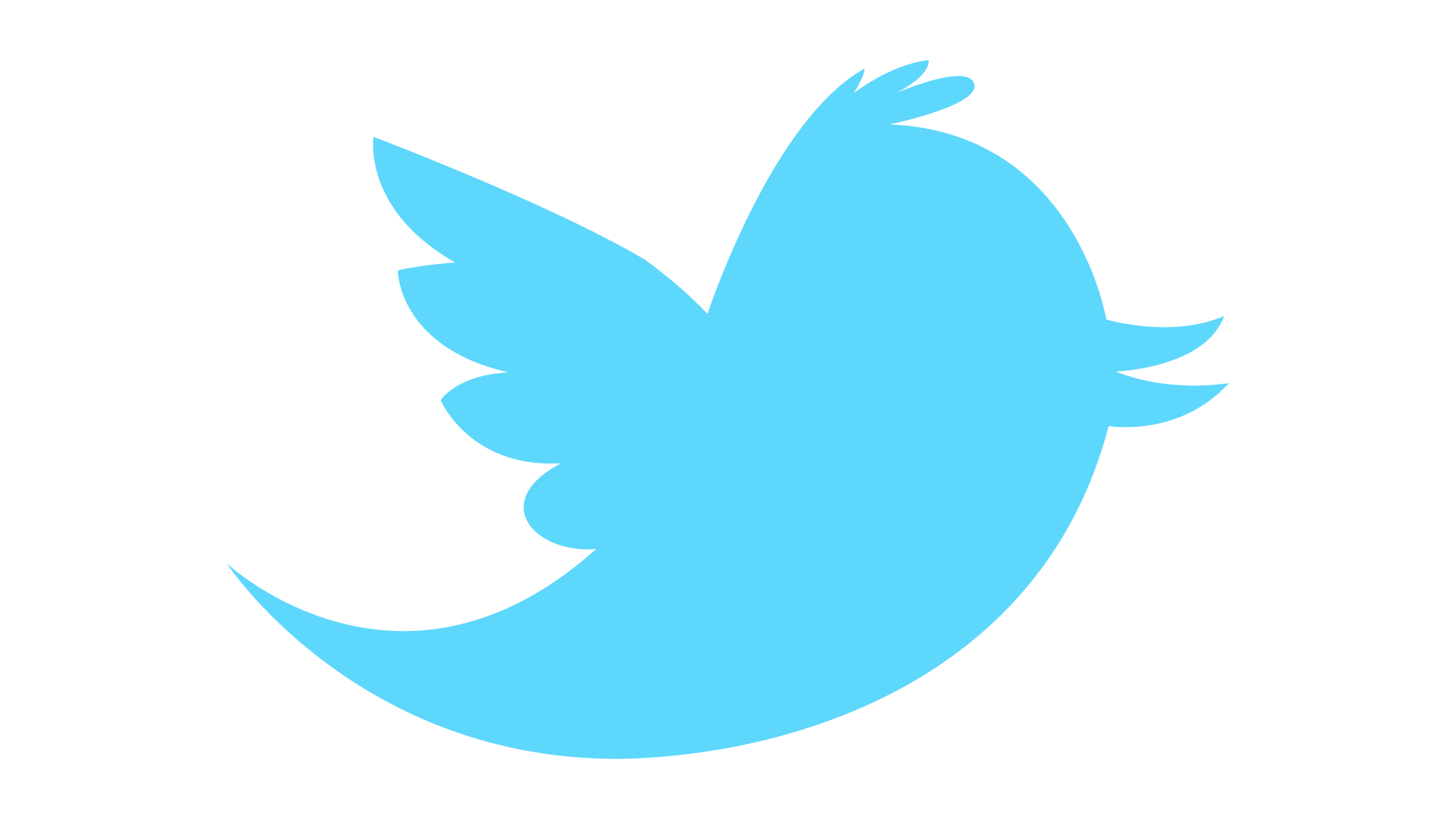 Juan Carlos Vargas, Bogotá:

Sr Ministro Dr Alejandro Gaviria Uribe Que impide que los hospitales publicos de 3 y 4 nivel tengan, el servicio de Call Center para agendar las citas de los usuarios, teniendo en cuenta que una persona llega a las 3 o 4 a.m y esta saliendo a las 11 o 12 del dia, sobre personas adultas, cual es la soluciòn a estas largas filas, que necesitamos para resolver esta situaciòn mil gracias
@
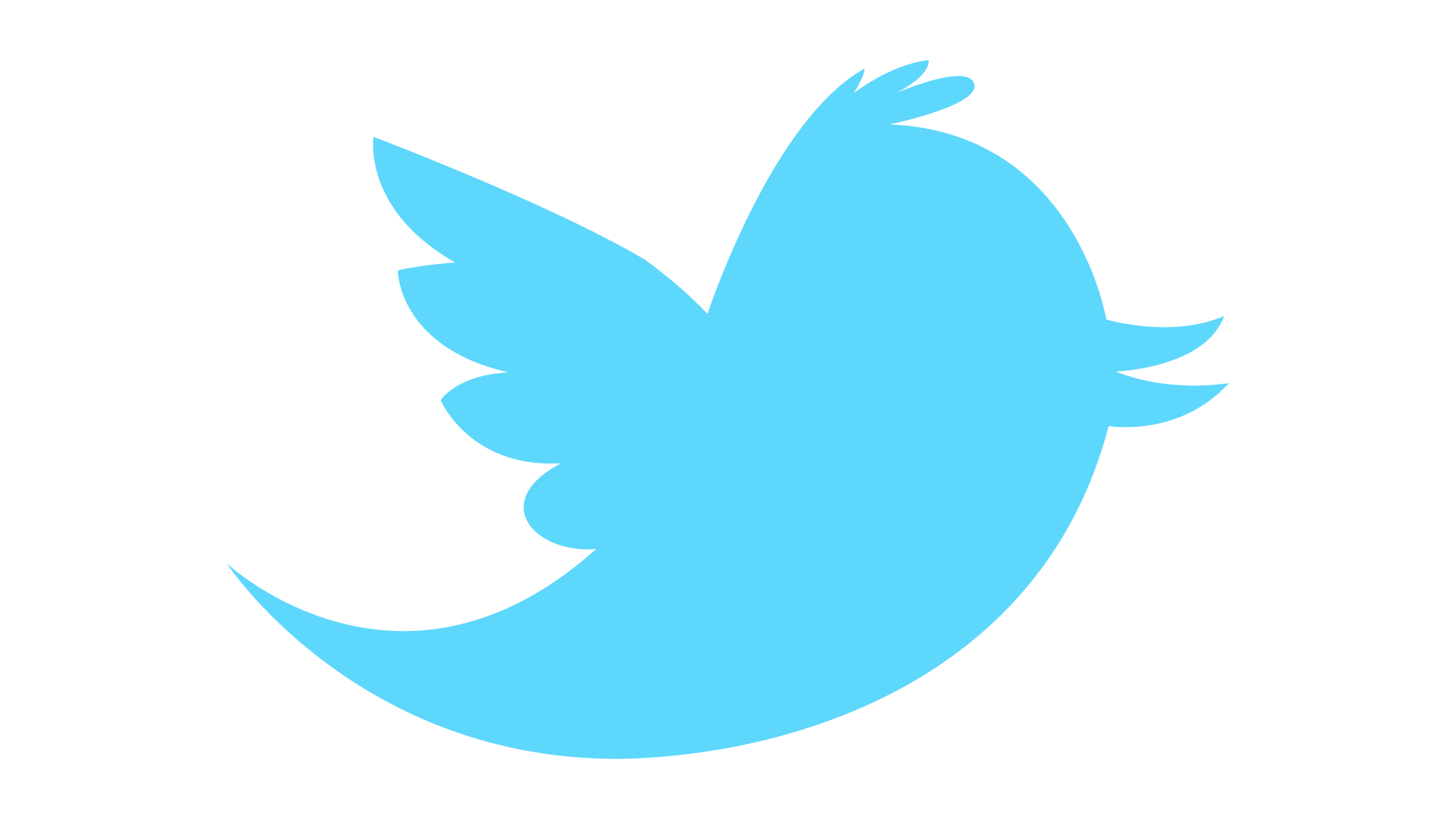 Lola Ceniza:
@Gobiernoenlinea @MinSaludCol como se garantizará que gestoras no nieguen servicios o los dilaten para quedarse con excedentes?
@
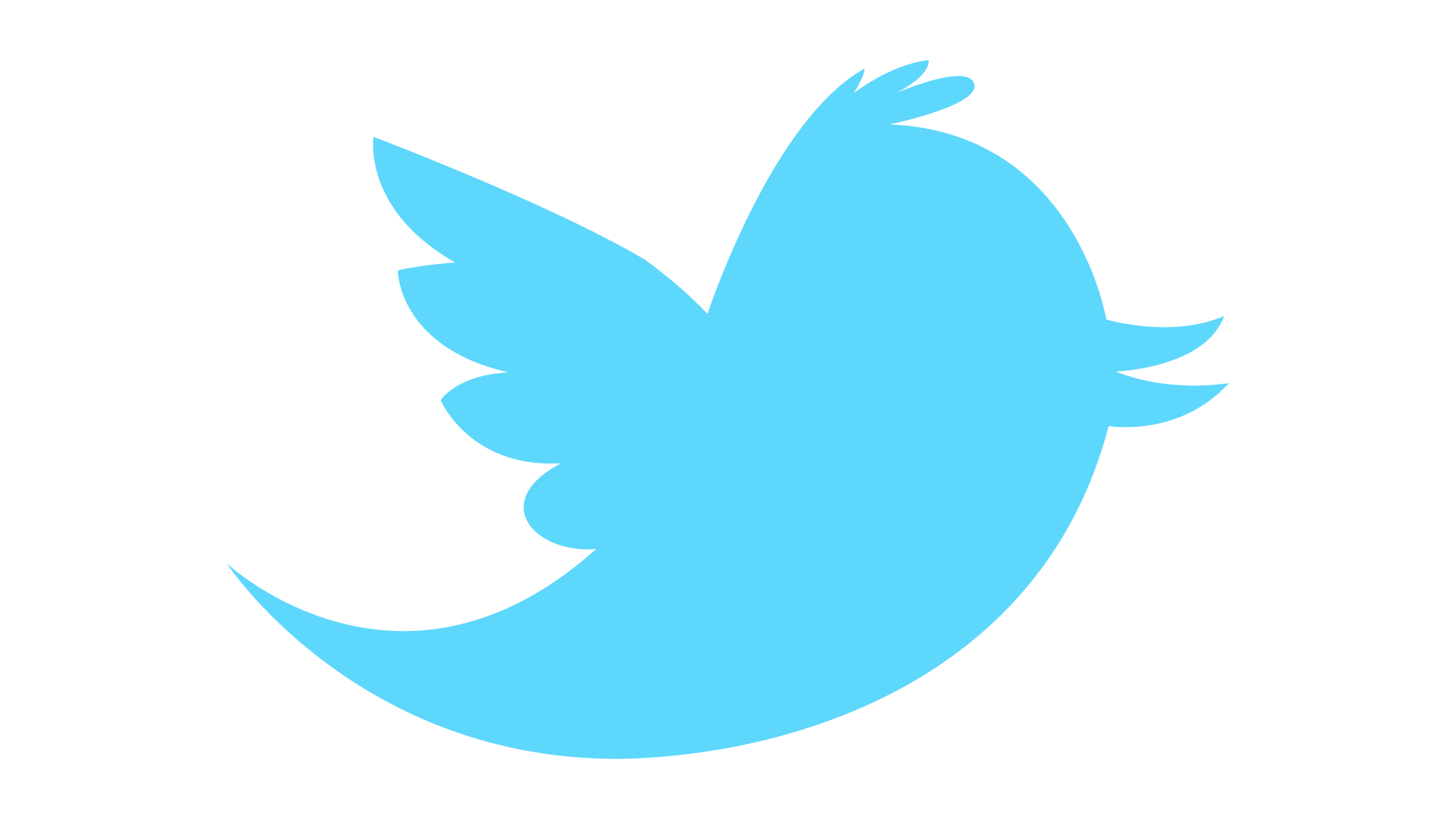 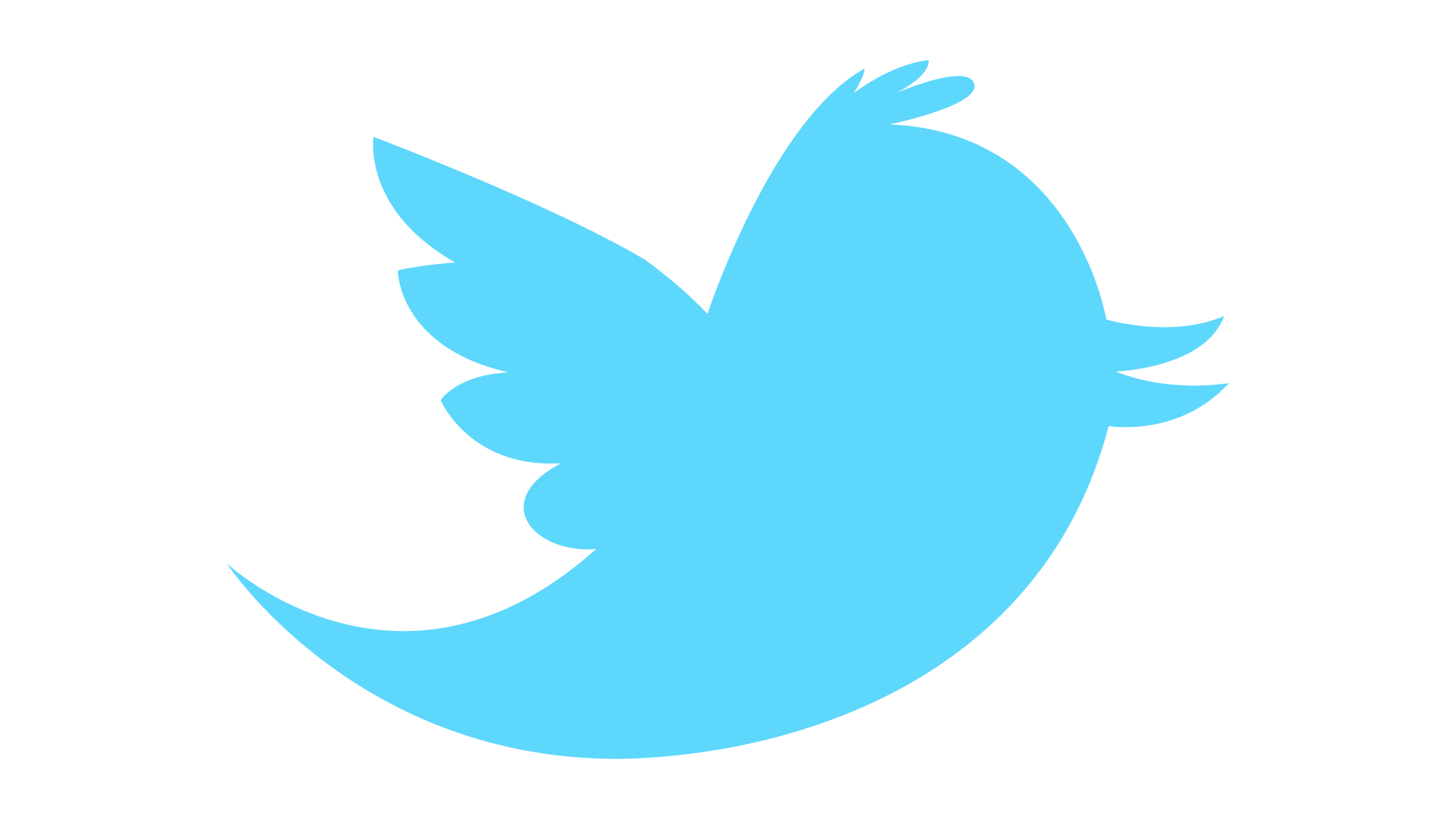 aguacorporacion30@hotmail.es
   Por qué no han certificado el servicio de segundo nivel en el hospital local de Montelibano-Cordoba el cual tiene una de las mejores infraestructuras y equipos del país, gracias a una millonaria
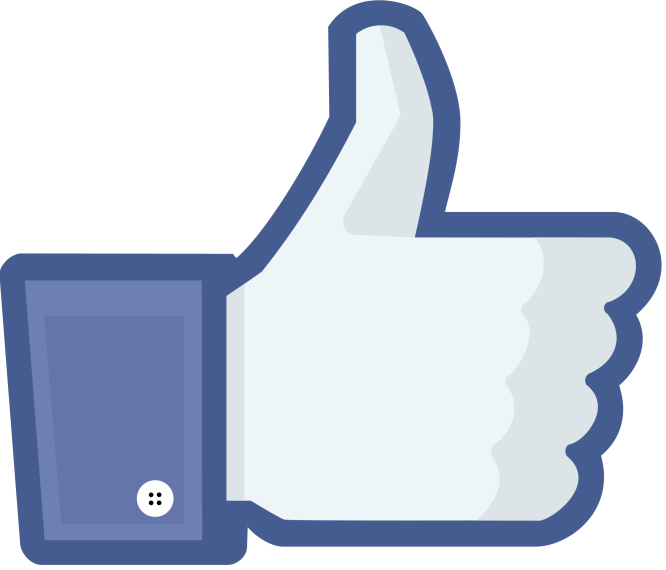 aguacorporacion30@hotmail.es
Por qué entre las entidades prestadoras de salud que uno puede denunciar en la página web de la superintendencia de salud no se encuentra las entidades que prestan servicio de salud a los docente como UTC NORTE, MEDICINAL INTEGRAL, entre otras
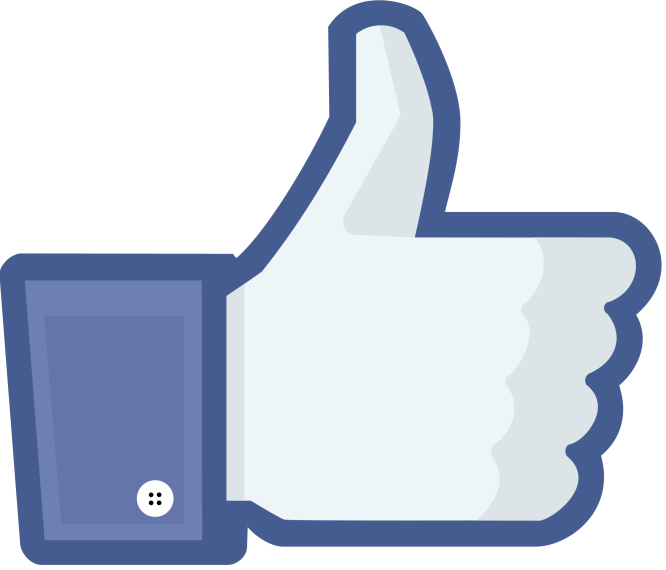